Bill’s Visit
Timothy M. Renick, Ph.D.
Sr. Vice President for Student Success
Georgia State University
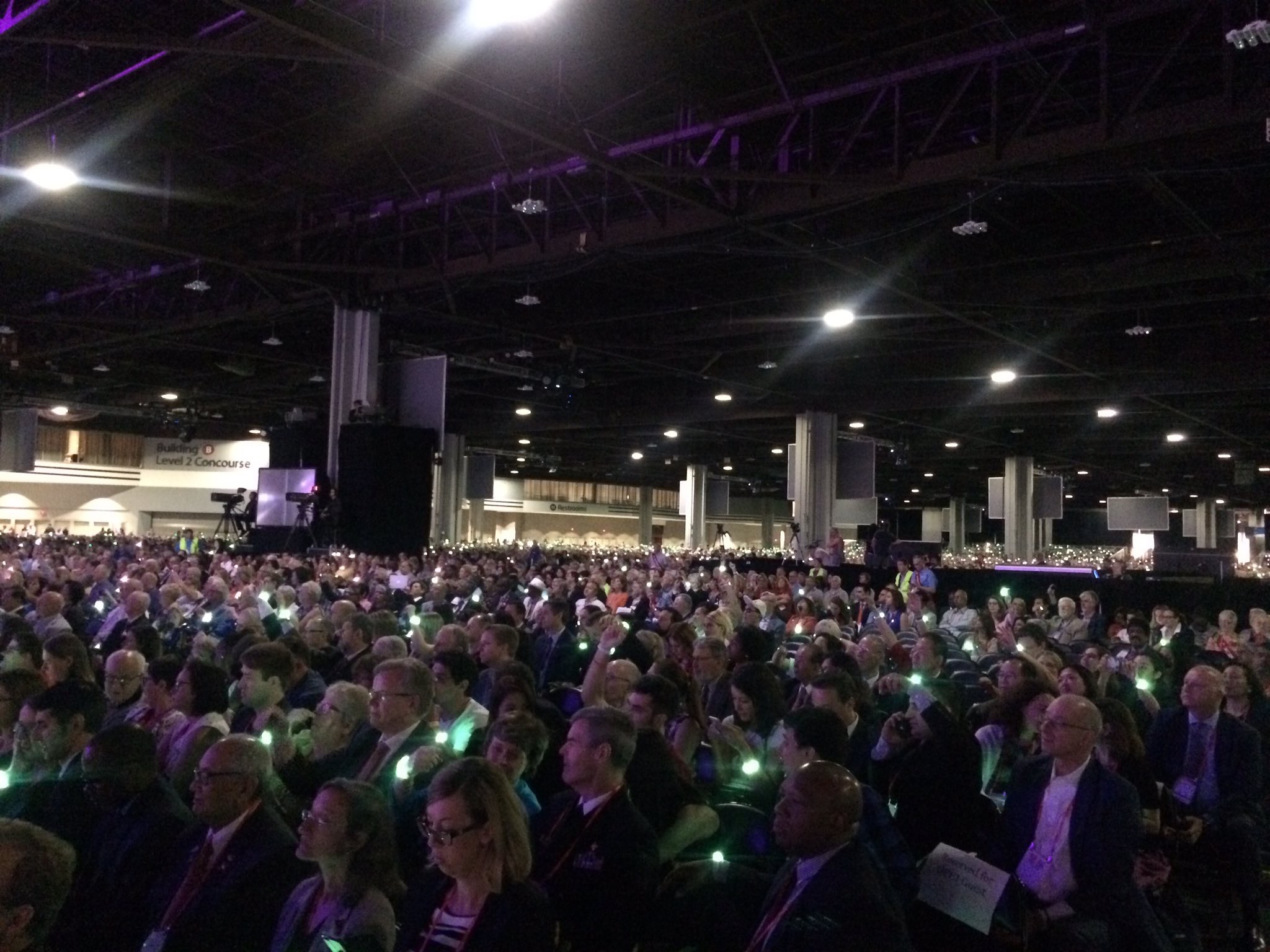 Overwhelming Choices
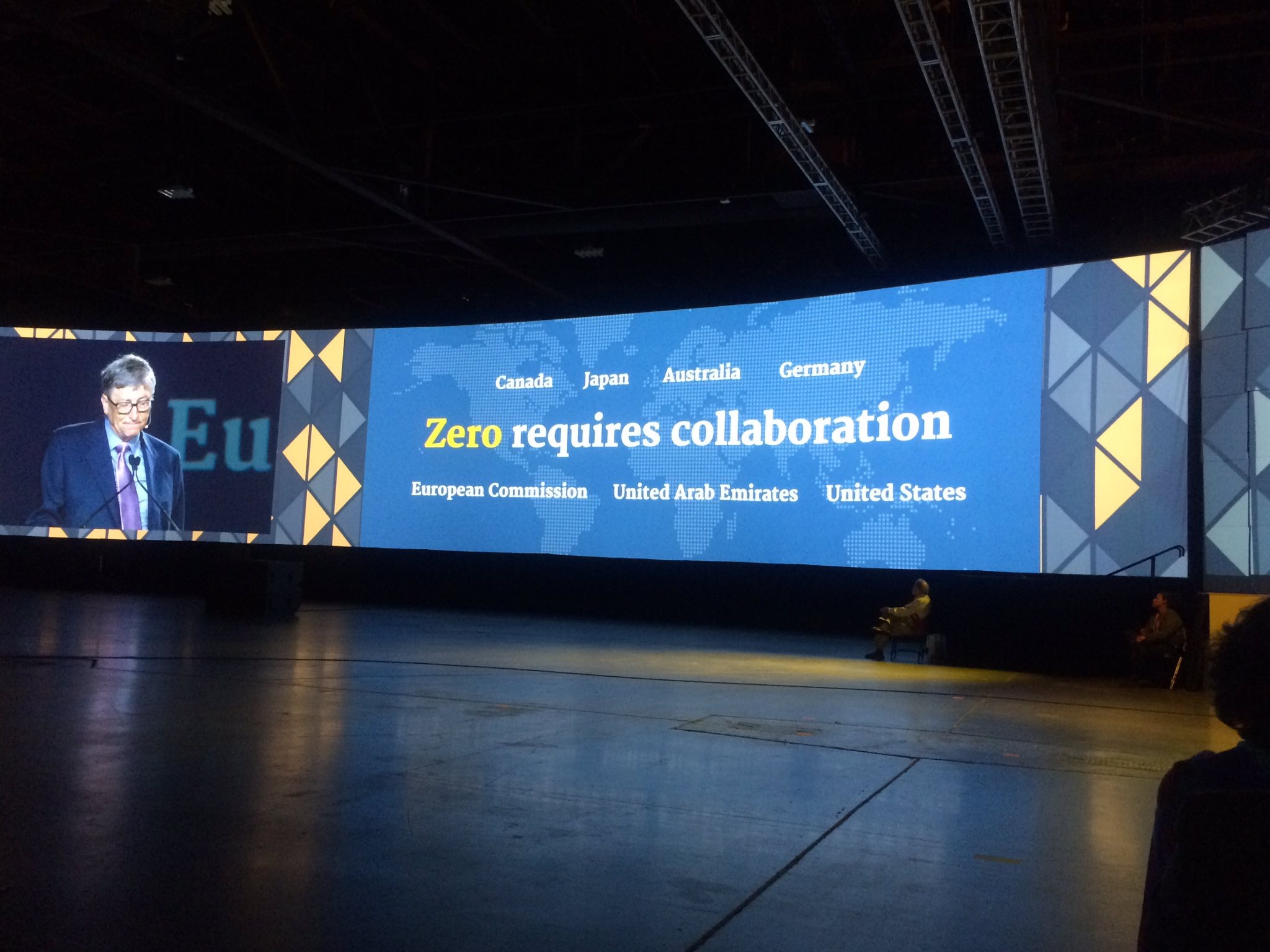 Overwhelming Choices
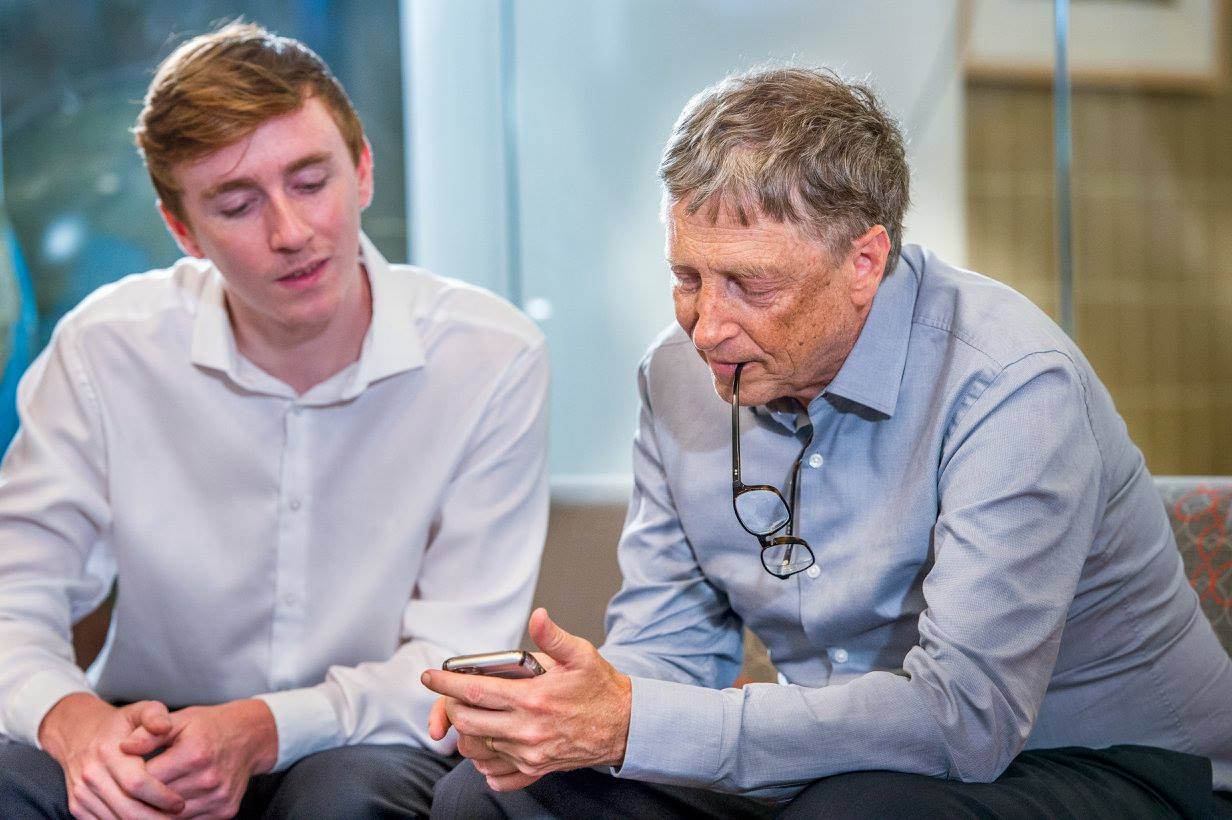 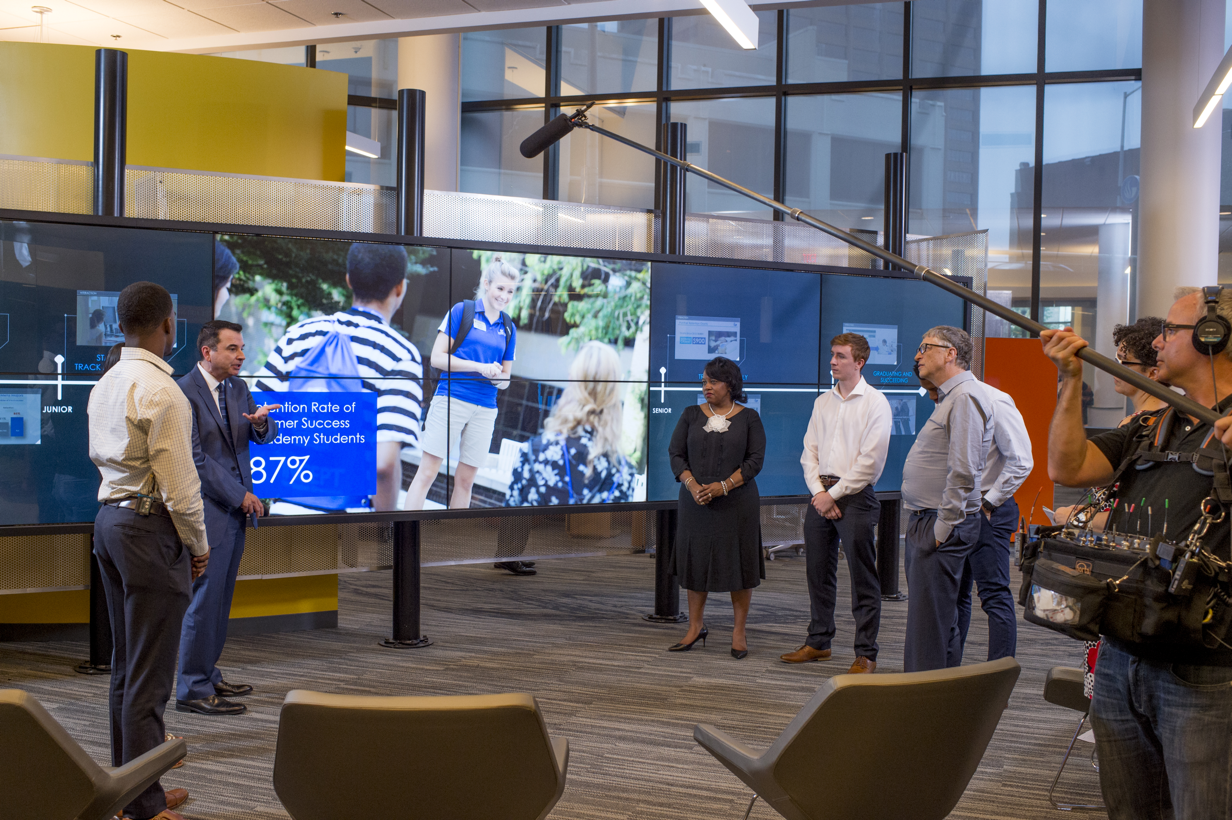 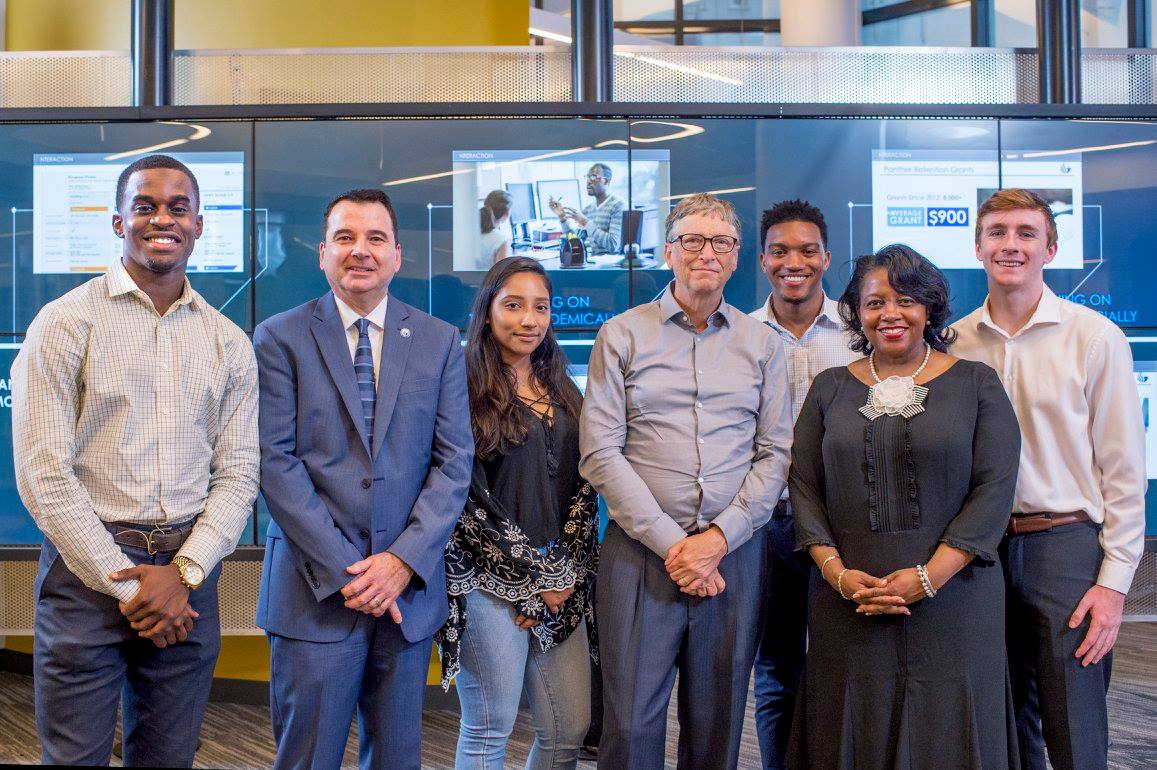 Overwhelming Choices
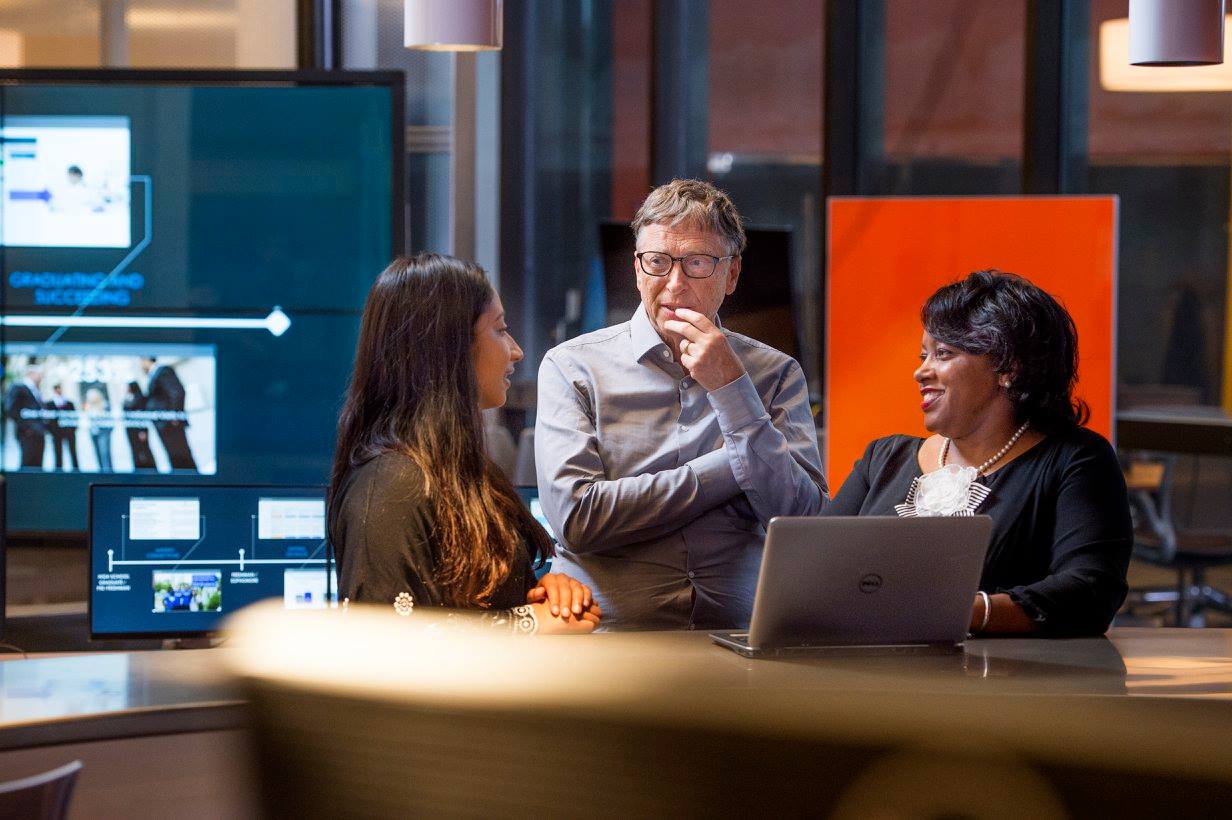 Overwhelming Choices
19%
Percent of Confirmed Freshmen Who Did Not Enroll Summer 2015
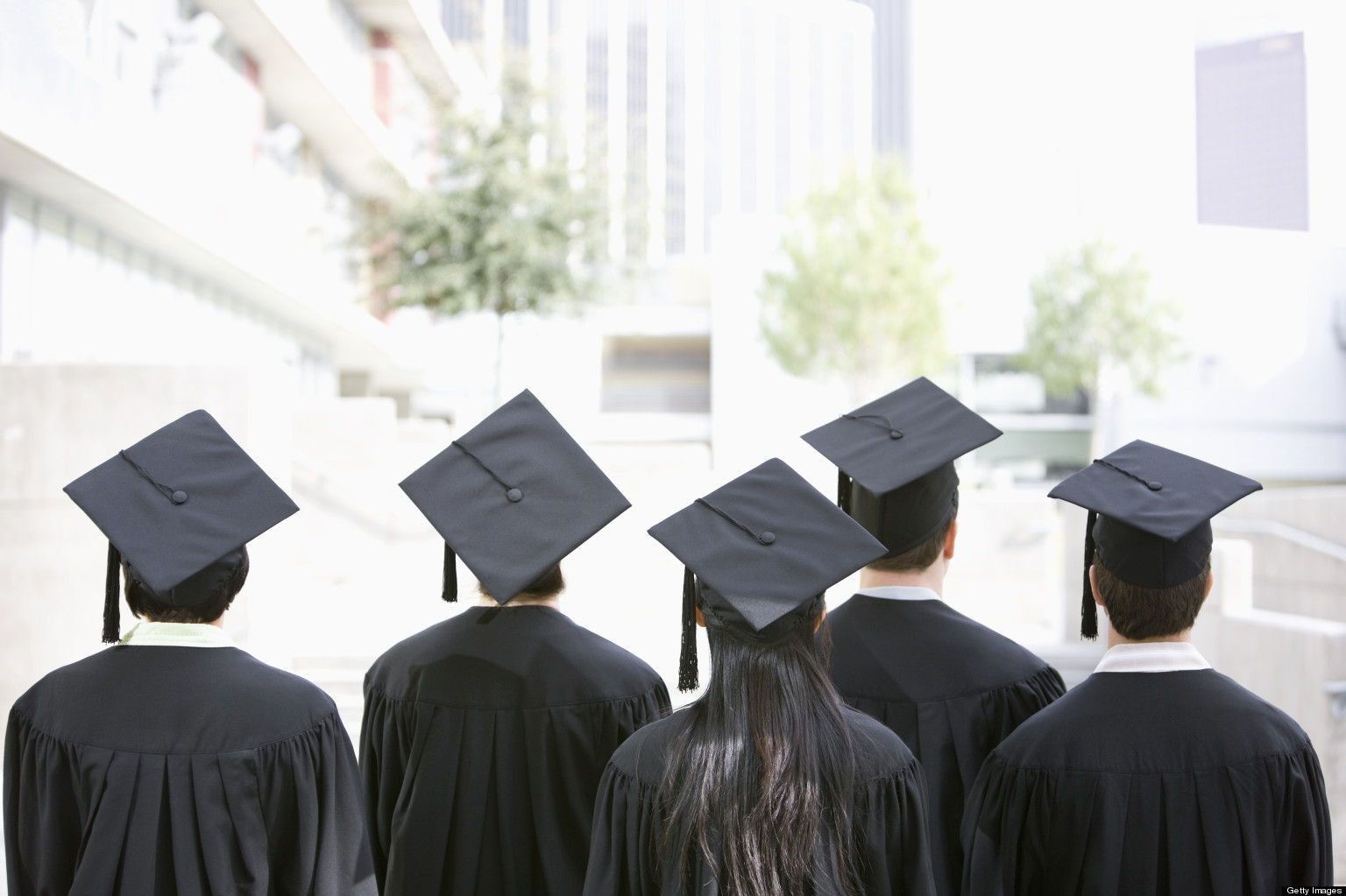 278 
    Students
78% Non white

71% Low Income 

3.34 High School GPA
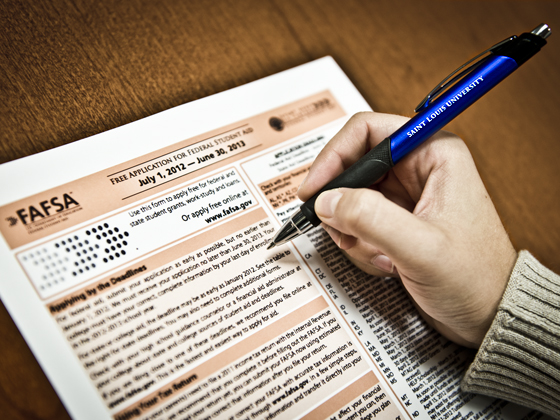 The Hidden Obstacles to Enrollment
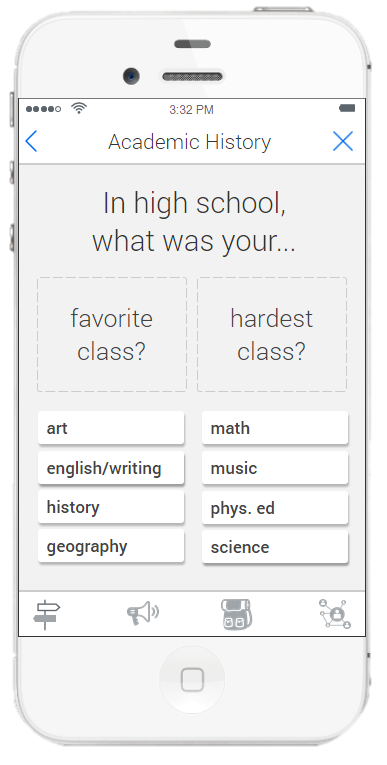 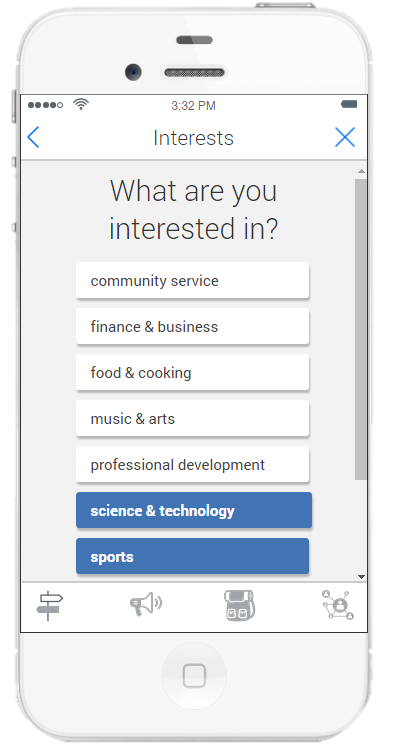 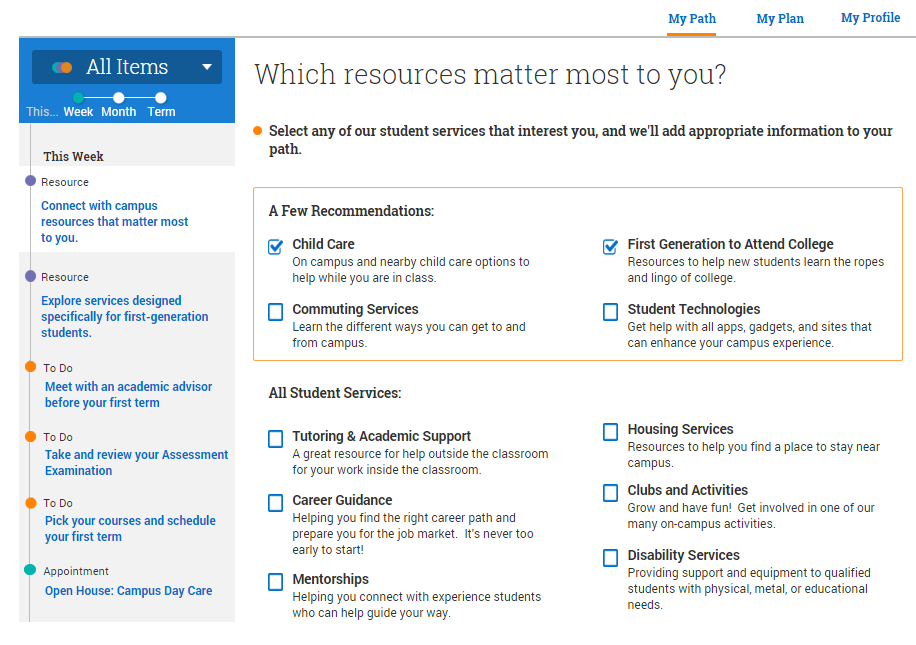 EAB Navigate
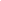 10
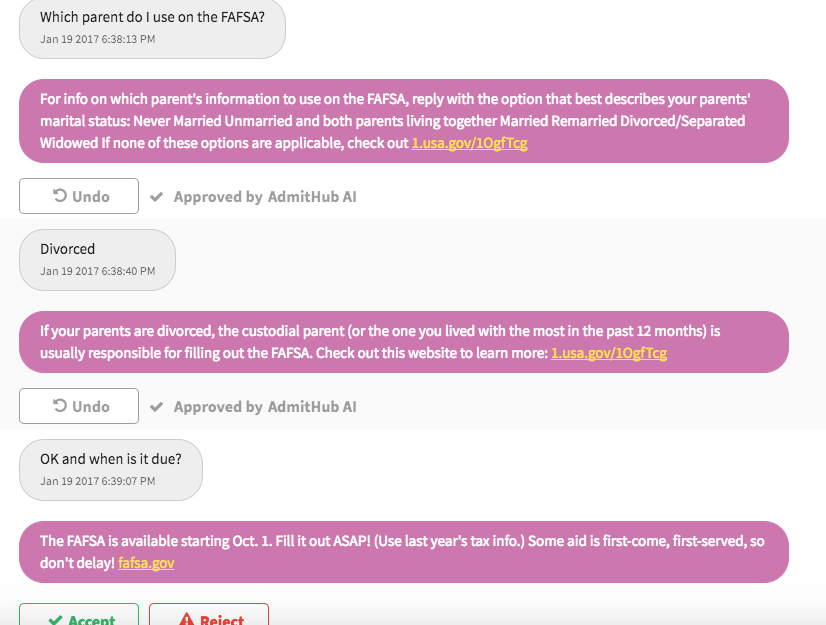 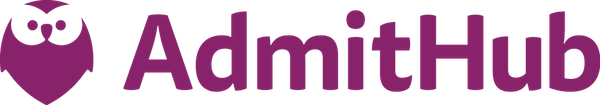 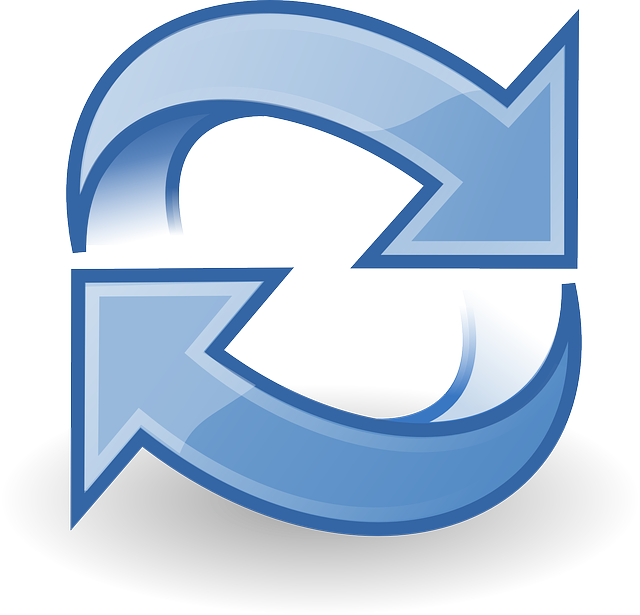 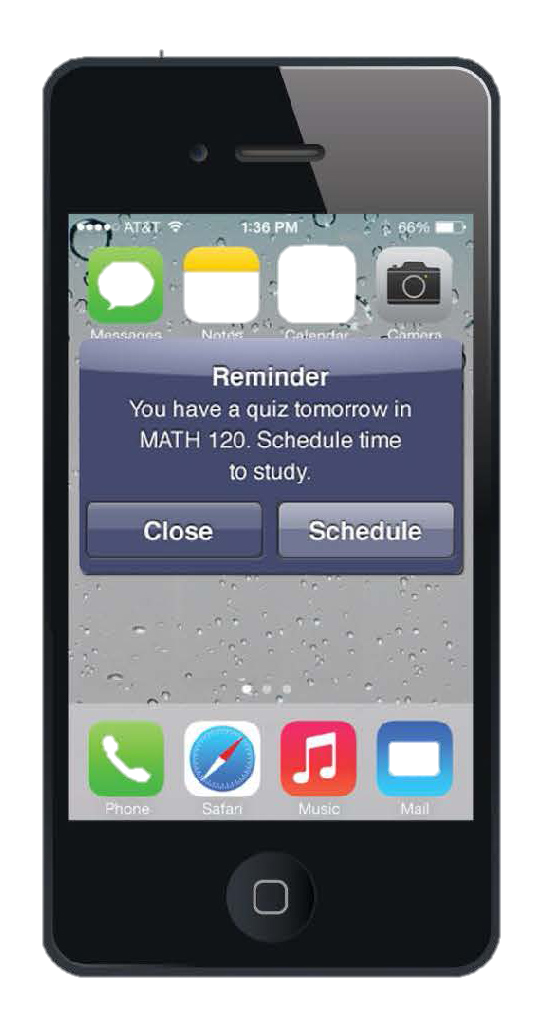 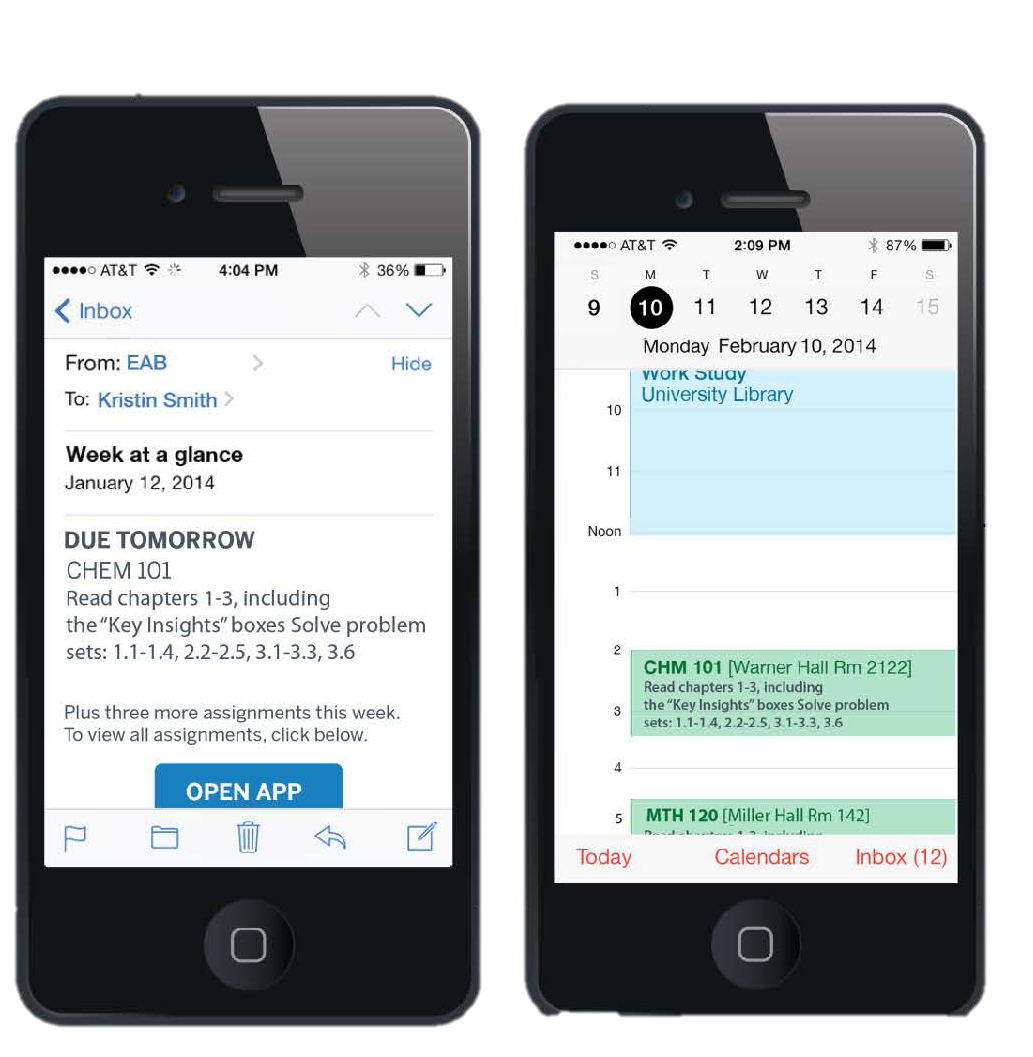 201,000
12
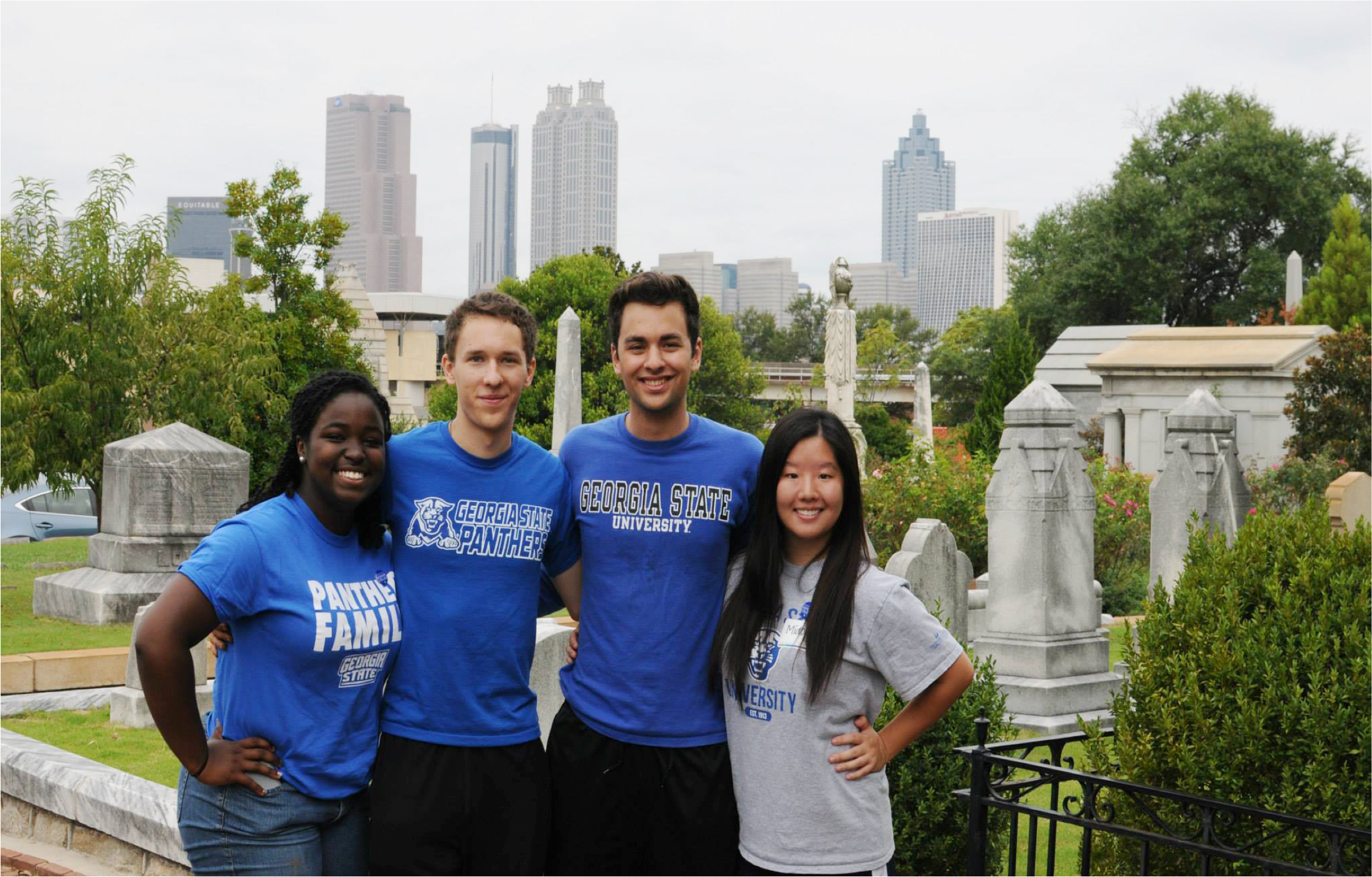 One-Year Drop in Summer Melt: 22%
+324 
         Students
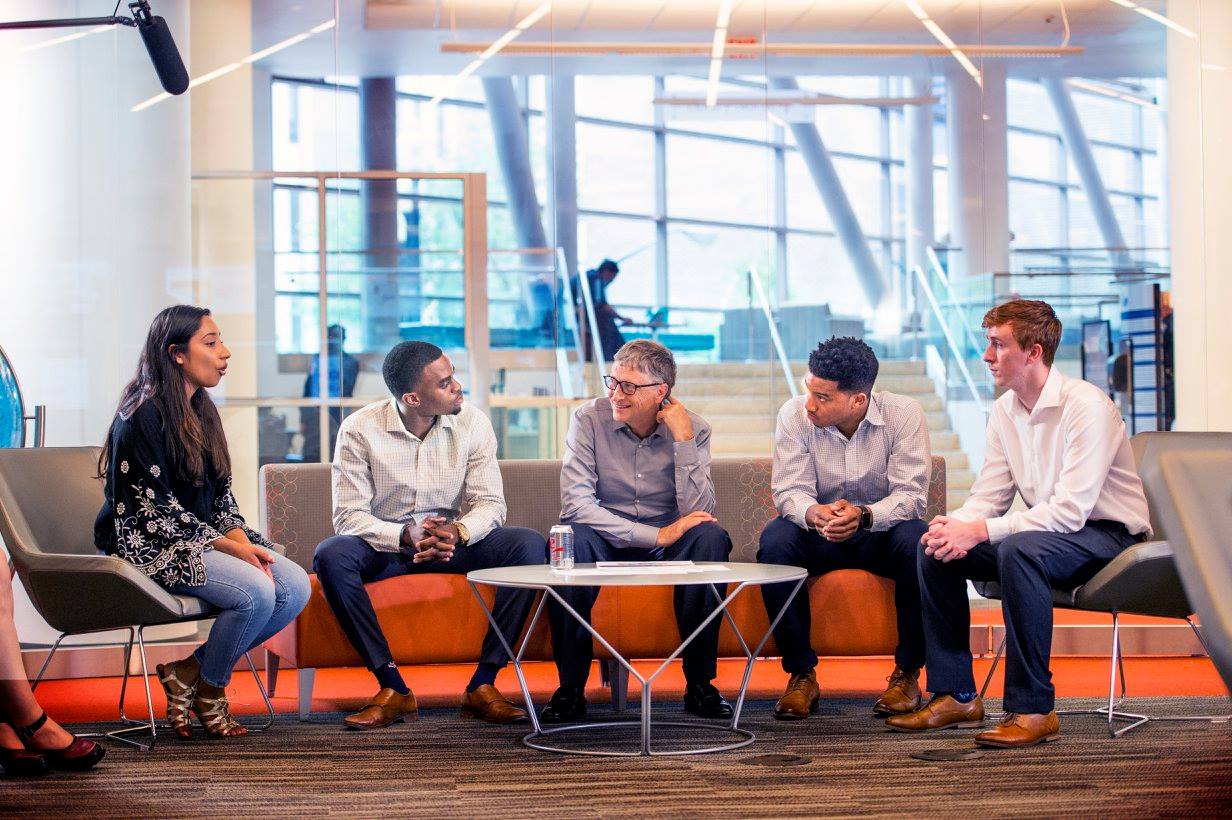 Overwhelming Choices
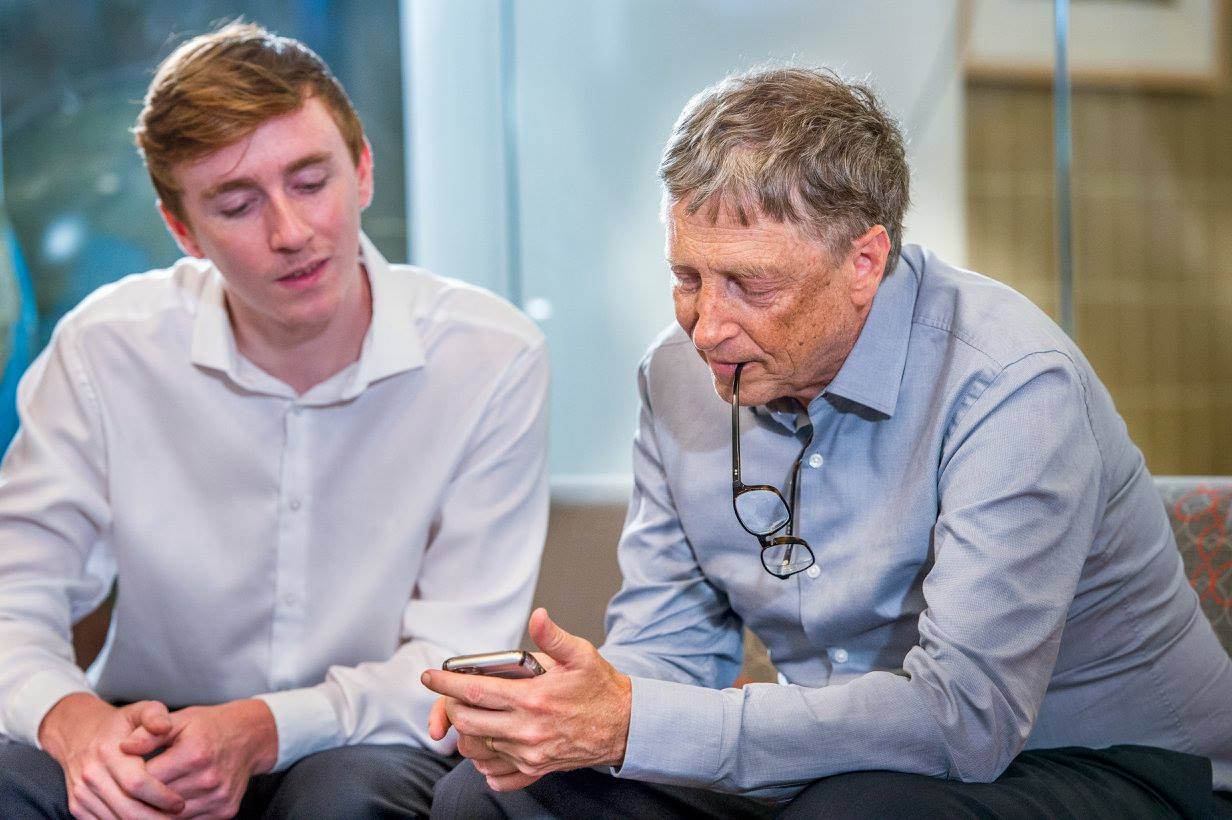 Overwhelming Choices
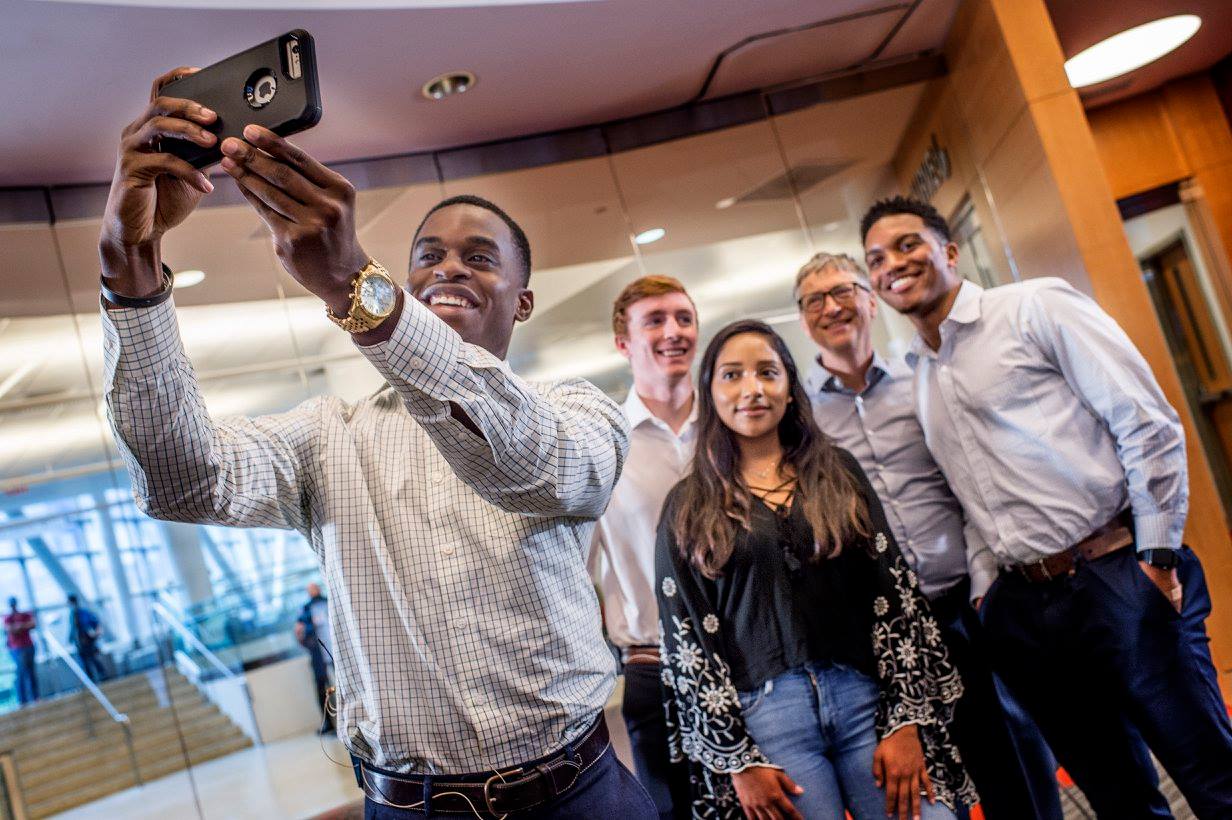 Overwhelming Choices